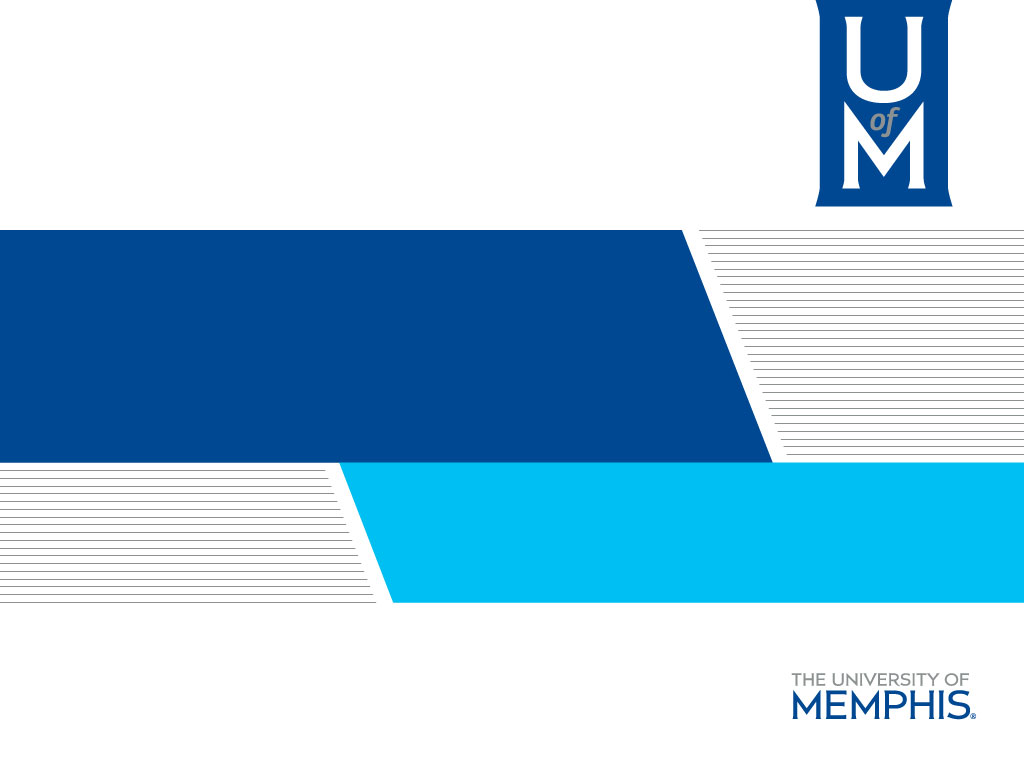 ACADEMIC ADVISINGPart-Time Rising 2Ls
Associate Dean Jodi Wilson
jlwlson2@memphis.edu
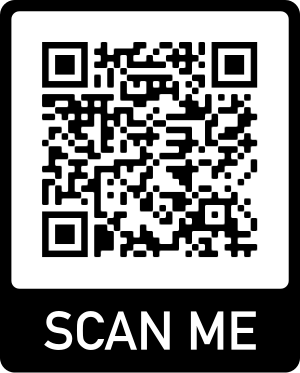 STUDENT ADVISING
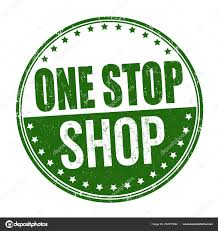 http://bit.ly/StudentAdvising
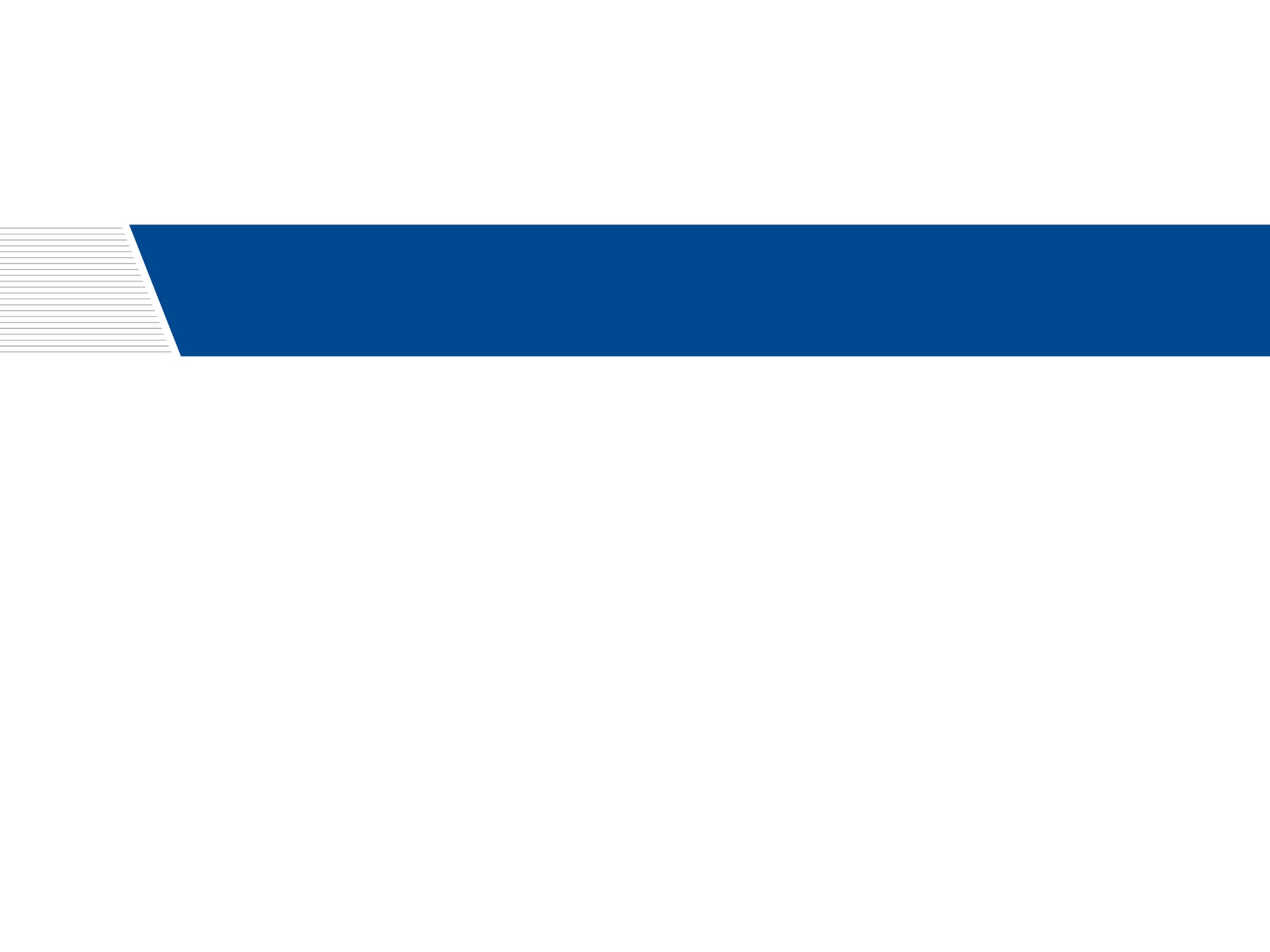 Details, Details
Academic Advising Worksheet
Academic Regulations

(Esp. AR 5, 6, 10 & 16)
Registration Memo
Course Catalog
Fall 2023
Course List, Course Grid & Exam Schedule
Summer 2023 Schedule  & Spring 2024 Tentative Course List
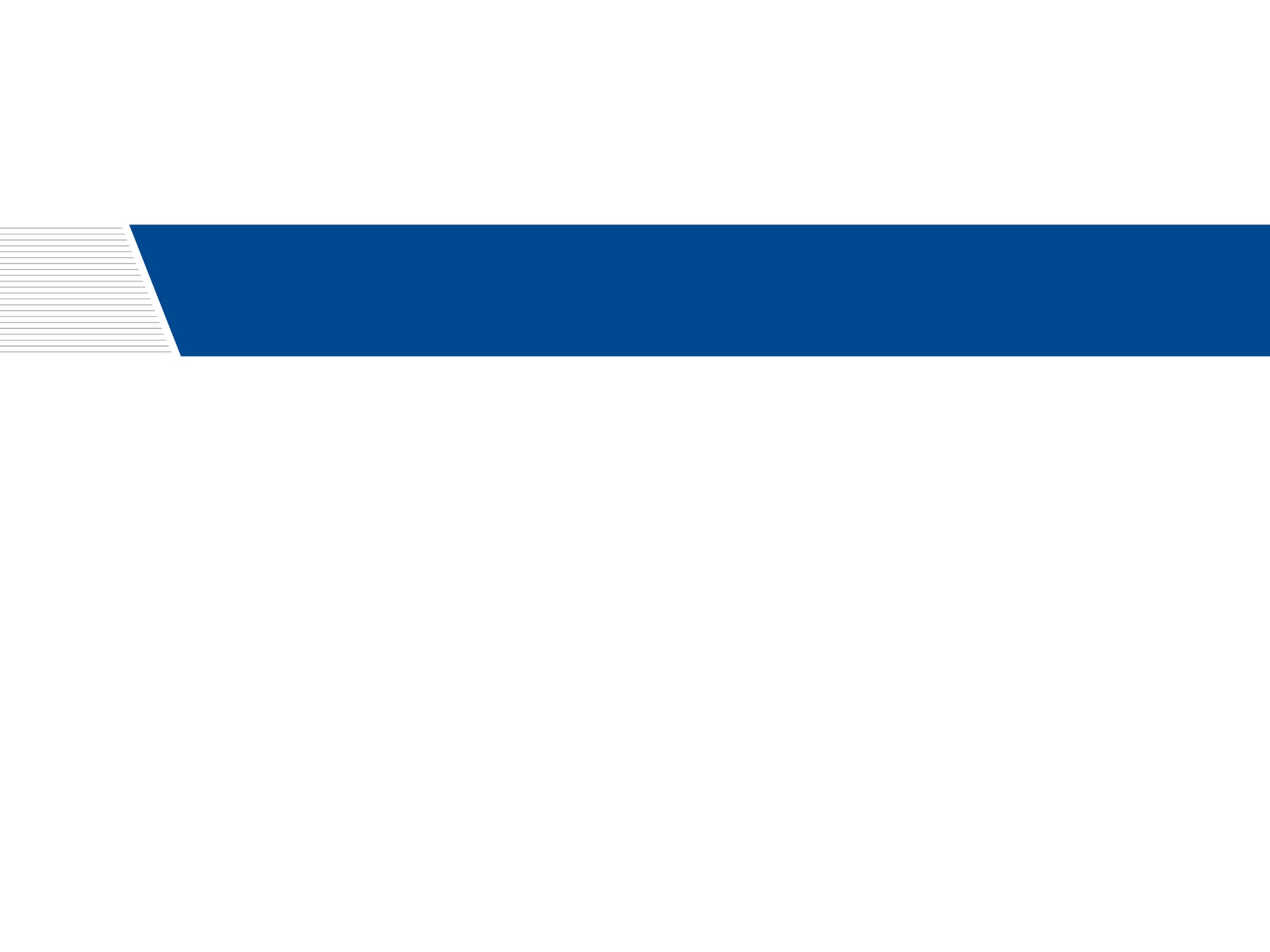 Graduation Requirements
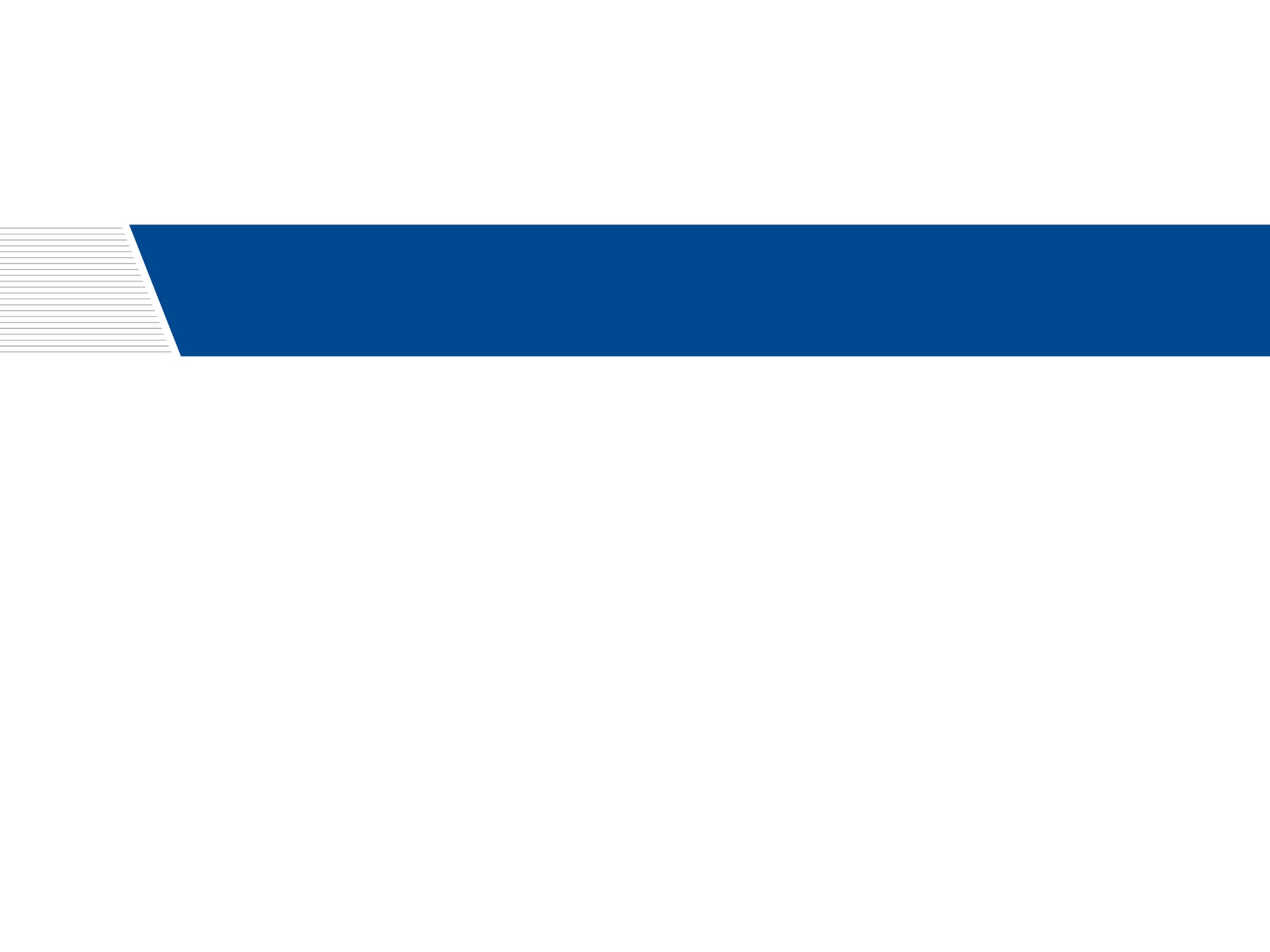 Required Courses - PT
Property I & II (6)
Contracts I & II (5)
All Tested on the Bar or MPRE.
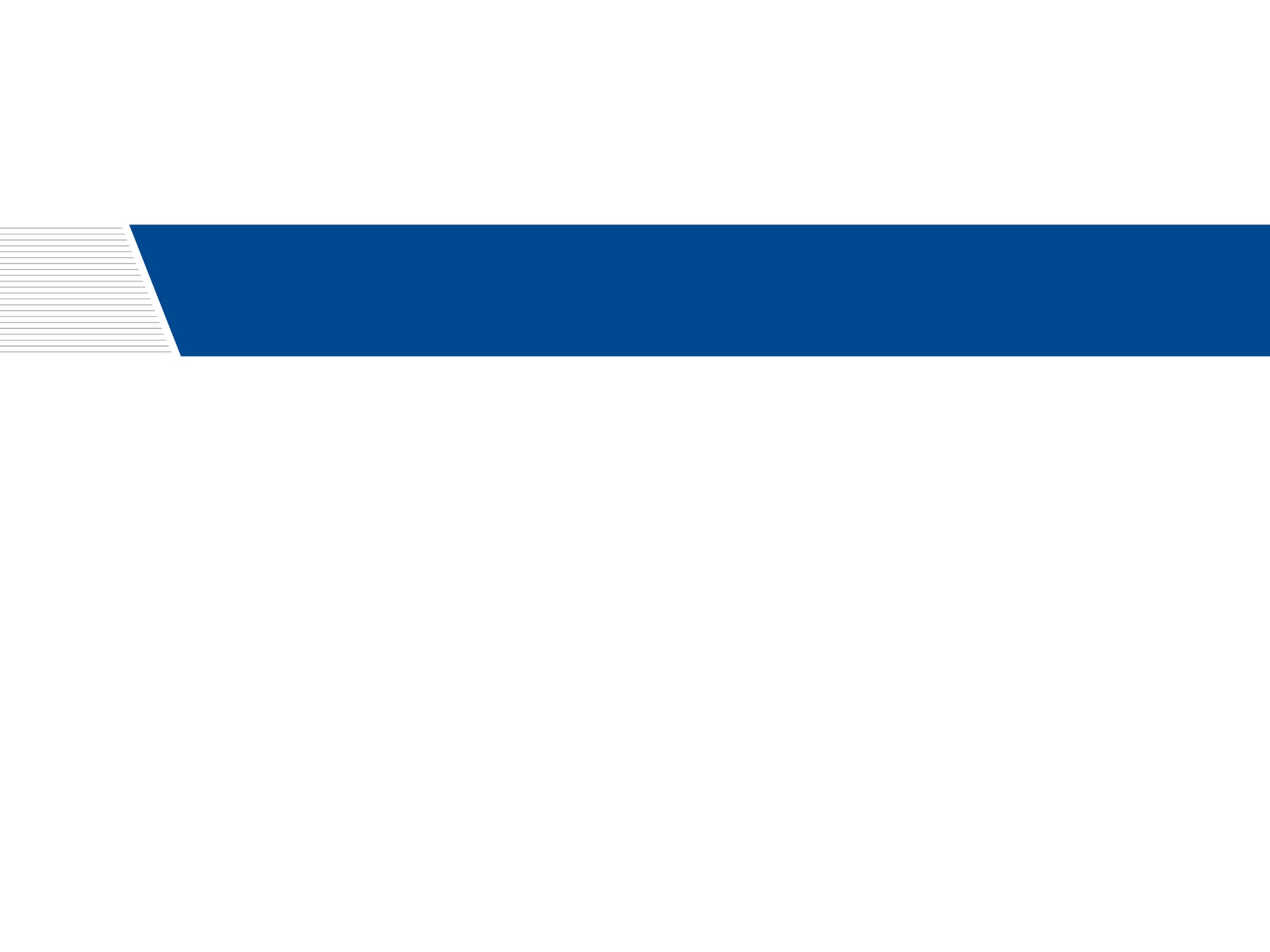 Advanced Writing Requirement
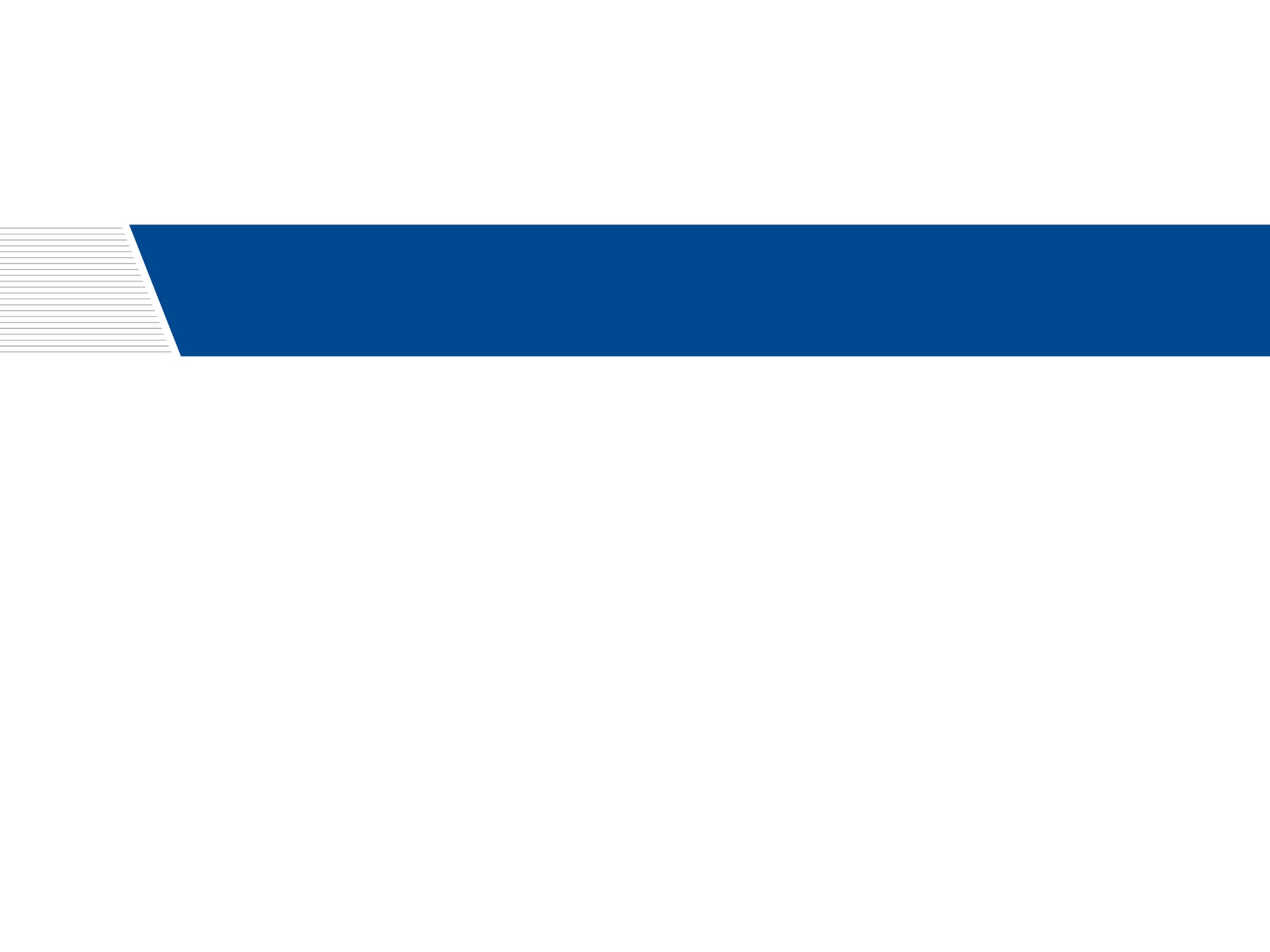 Experiential Learning Requirement
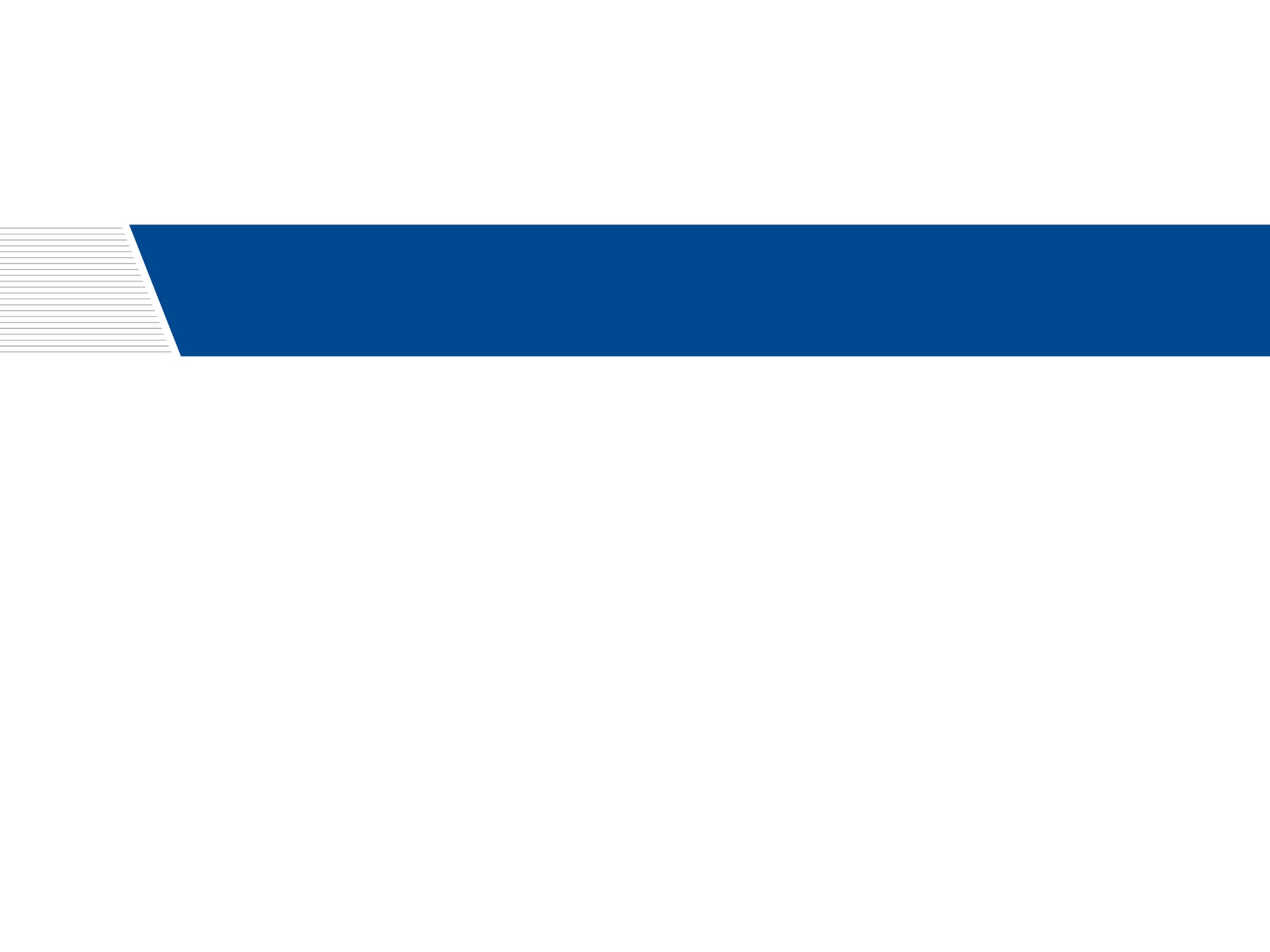 General Limitations
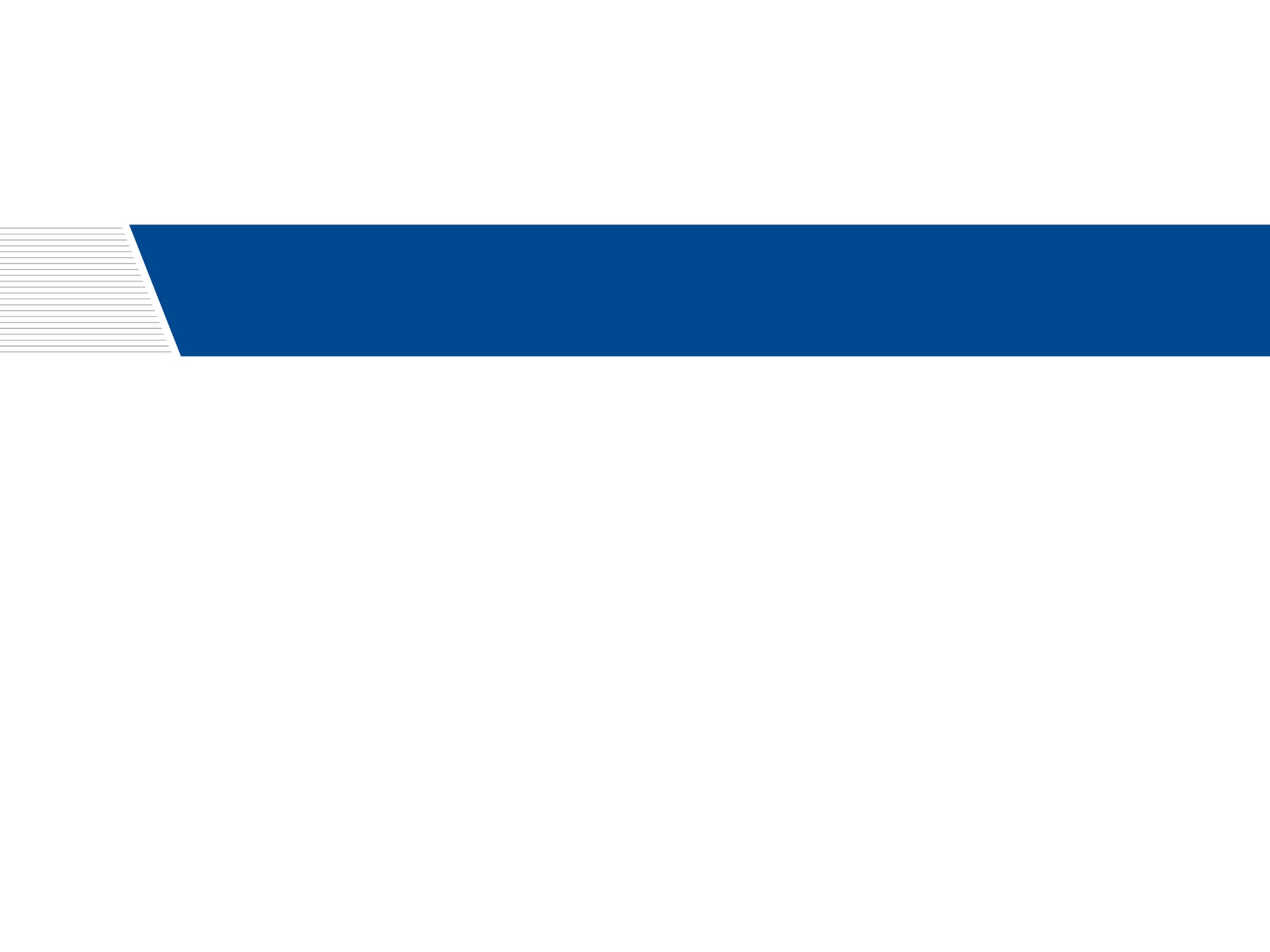 Registration
Veterans: April 3, 7 a.m.
43+ Attempted Credit Hours (“ACH”): April 11, 8 a.m.
42-15 ACH: April 13, 8 a.m.
0-14 ACH:  April 14, 8 a.m.

ACH do not include the hours currently in-progress.
Timeline